Developments in Adult Social Care Statistics
2018 Campion Award for Excellence in Official Statistics - shortlist
Presented by
Jane Winter & Robyn Wilson
Suite of Adult Social Care Official Statistics in England
ACTIVITY

Community Care Statistics and Social Services Activity
Safeguarding Adults
Deprivation of Liberty Safeguards
Guardianship under the MH Act
FINANCE
Adult Social Care Finance Return
Deferred Payment Agreements
SURVEYS
Adult Social Care Survey
Survey of Adult Carers
WORKFORCE
Directly employed local authority  workforce
PERFORMANCE INDICATORS
Adult Social Care Outcomes Framework
REGISTERS
Register of Blind and partially sighted
2
Where we started – 2016
Low stakeholder confidence to deliver high quality and insightful statistics
Lack of in-depth knowledge on how social care is delivered on the ground

And how this feeds through into data, statistics and indicators
Need to enhance governance structures

Need to improve stakeholder engagement
3
Developments and improvements - 2017 & 2018
Internally-led review
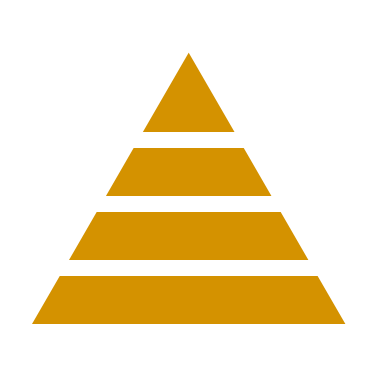 Implemented a more coherent governance structure
Consultation exercise to better understand local authority perspective
Built up wider knowledge of social care
4
2019 and beyond – Continued improvement and new challenges
External reviews
	ONS Best Practice & Impact team
	Office for Statistics Regulation
Publication pipeline
Publication outputs
ASC Analytical Hub – http://bit.ly/SocialCare_HUB
Client Level Data Set
5
6